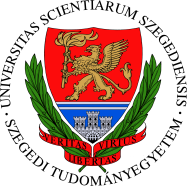 A Beszédkommunikáció tényezői(avagy: miért nehéz a beszédfelismerés?)
Tóth László
Számítógépes Algoritmusok és Mesterséges Intelligencia Tanszék
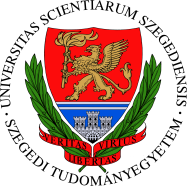 Beszédkommunikáció
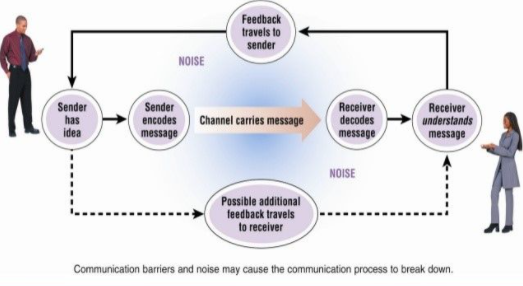 Beszéd = kód:
A beszélő a gondolatot beszéddé formálja: „kódolás”
A hallgató visszaalakítja: „dekódolás”
A kommunikáció zajos átviteli csatornán történik
Az üzenet mellett mindkét fél folyamatosan kap visszajelzést
a másik félről (pl. ha látjuk is: arckifejezés, testtartás)
A fizikai környezetről, pl. az átviteli csatornáról (halljuk, hogy zajos)
A társalgási környezetről (pl. szituáció)
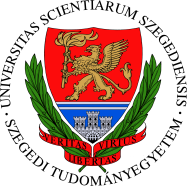 A beszéd elemi építőkövei
Beszédhang: a legkisebb beszédelem, ami kiejthető
a beszédhang a legkisebb, hallásunk által megkülönböztethető beszédegység, tekintet nélkül arra, hogy a különbségnek van-e jelentősége a szavak megkülönböztetésében 
Elvileg nyelvfüggetlen
fonéma: a legkisebb olyan egység, amely két szót megkülönböztet. 
Azaz a fonéma olyan beszédhang, amelyet ha lecserélünk egy másik fonémára, az adott nyelv egy bizonyos szavában, akkor másik szót kapunk
Nyelvfüggő, mert bizonyos hallható különbségek bizonyos nyelvekben számítanak (jelentésmegkülönböztető szerepűek), másokban meg nem
Tehát ha két beszédelemet különbözőnek hallunk, akkor azok különböző beszédhangok
ha van két olyan szó, amelyek csak ebben a hangban térnek el, akkor a két beszédhang egyúttal  fonéma is (az adott nyelvben) 
allofón: ha két beszédhang hallhatóan különbözik, de ennek nincs jelentésmegkülönböztető szerepe, akkor a két hang egymás allofónja
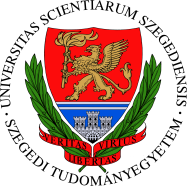 Beszédhangok és fonémák
k és g: a magyar nyelvben fonémák, mert: kép-gép
tandem-tonhal: a tonhal n-je máshogy hangzik, de ennek nincs jelentésmegkülönböztető szerepe: allofón
a magyar nyelvben a zárt e allofón: leesett-lëesett
pun és spun az angolban: a két p (hehezetes és normál) egymás allofónjai
Megjegyzés: az allofón-eltéréseket képzetlen fül nem feltétlenül hallja meg, hiszen az adott nyelv megértéséhez nem is kell érzékelni őket…
Összefoglalva: a világ össze nyelvének hangkészlete elvileg univerzális (már ha képesek vagyunk hallani a különbségeket…)
Az egyes nyelvek fonémakészlete viszont jelentősen eltérhet!
A beszéd fonetikai leírása: International Phonetic Alphabet, IPA
Számítógéphez igazított változata: SAMPA (ill. X-SAMPA)
De a beszédfelismerők fejlesztői sokszor saját kódrendszert használnak, és keverik a beszédhang és a fonéma fogalmát…
R. Moore: On the Use/Misuse of the Term ‘Phoneme’, Interspeech 2019.
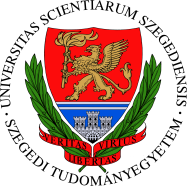 IPA és SAMPA
Példa: magyar magánhangzók; teljes kódtáblázatok a neten találhatók
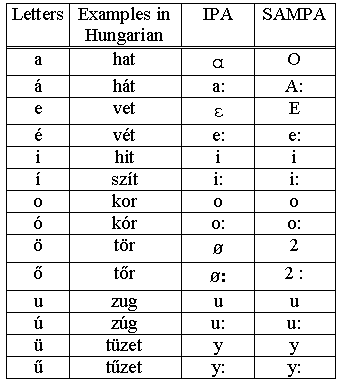 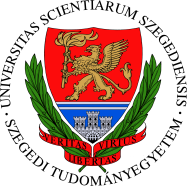 Fonetikus átírás
Azaz konverzió betű szerinti írásról fonetikai írásra
Mennyire nehéz? Ez erősen nyelvfüggő:
Angol: nagyon nehéz, rengeteg szabálytalanság, az írott és a kiejtett alak nagyon eltérhet, ezért adják meg a szótárakban a kiejtést (IPA átírással!)
francia: az írott és a kiejtett alak jelentősen eltér, de viszonylag szabályszerű módon
Magyar, német: az íráskép és a kiejtett alak eléggé hasonló
Szerb: "írd amit mondasz és olvasd amit írtál„
Magyar nyelv: szabályok segítségével elég jól megoldható az átírás
Főleg mássalhangzó-csoportokra vonatkozó hasonulási szabályok
problémás (csak morfológiai elemzővel megoldható): 
kettős hang vagy szóhatár, pl.: pácsó
Hasonulás morfémahatáron, pl: látja vs. átjár
Szavak közti csend: inkább stilisztikai kérdés („lát jános?”- „látjános?” – „láttyános?”)
Magyar Kiejtési Szótár: BME-n készült
Webhely ???
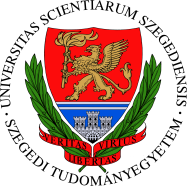 Beszédhangok
A beszédhangok fő típusai: magánhangzók, zárhangok, réshangok, zár-réshangok, nazálisok, egyéb
A gyakorlaton nézünk példákat
Miben különböznek egymástól az egyes hangok?
A fülünk hogyan tudja megkülönböztetni őket?
Géppel hogyan tudjuk őket elemezni, megvizsgálni??
Lesz egy jó vizualizációs eszközünk, a spektrogram (hangkép)
Ki fog derülni, hogy a fülünk is hasonló spektro-temporális elemzést végez
A hangokat a beszédjelben ún. akusztikus kulcsok (acoustic cues) kódolják
magánhangzók: formánsok; zárhangok: energiagóc helye; stb.
Szakértők a spektrogramokat egész jól el tudják „olvasni”
A hangok megjelenése nagyon sokféle lehet, a dekódolás meglepően nehéz
Ezért gépi tanulást fogunk használni: a kulcsbeszédhang leképezés szabályait hatalmas mennyiségű tanítópélda alapján, automatikusan találjuk meg
A gépi tanulásban az a törekvés, hogy ehhez minél kevesebb beszédspecifikus tudásra legyen szükség
Ez viszont ellentmond a tudomány megismerésre való törekvésének…
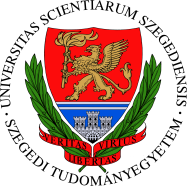 Miért nehéz a beszédfelismerés
Naiv megközelítés: daraboljuk a beszédet hangokra, majd a darabkákat azonosítjuk be („segmentation and labeling”)
Mind a szegmentálás, mind a címkézés meglepően nehéz
A határok sokszor elmosódottak, és ugyanaz a hang sokféleképpen tud kinézni
A változatosság „technikai” oka: a koartikuláció
az artikulációs szerveink folyamatosan változtatnak pozíciót, a szomszédos hangok befolyásolják az adott hang ejtését (ld. „tonhal”)
A változatosság „külső” oka: a beszéd nem csak a mondanivalót kódolja, hanem mindig lesz benne más extra információ is
akusztikai változatosság: háttérzaj, torzítás
beszélők közti eltérések: hangmagasság, fejméret, beszédsebesség, akcentus, dialektus,..
adott beszélő hangja is változhat: lelki és fizikai állapot (érzelmi töltés, életkor, betegség,…)
Ha szigorúan csak a mondanivalót akarjuk kihámozni, akkor ezek számunkra zavaró tényezők lesznek
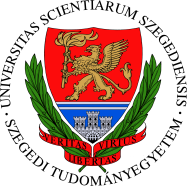 A beszédkommunikáció szintjei
Eddig csak a beszédhangokra fókuszáltunk, és azok kódolására
Azonban egy valós kommunikációs szituációban a közlésnek magasabb szinteken is értelmezhetőnek kell lennie, ezek a szintek hierarchikusan egymásra épülnek:
A beszédjelek beszédhangokat kódolnak (akusztikai fonetika)
A beszédhangok betartják az adott nyelv kódrendszerét (fonológia)
A fonémák az adott nyelvben létező szavakat alkotnak (lexika, morfológia)
A szavak mondatokat alkotnak (szintaktika)
Ezeknek a mondatoknak értelmük is van (szemantika)
A beszélő valamit közölni akar az adott szituációban (pragmatika)
Ha csak a legalsó szintet modelleznénk, az olyan lenne, mintha halandzsa szöveget kellene hallás után leírnunk (vagy ha idegen nyelvű, magyarhoz hangzású nyelvű szöveget)
Az emberi beszédmegértésben a magasabb szinteknek is szerepe van
A magasabb szintek modellezésére a gépnek is kell az akusztikus modell mellé nyelvi modell, szintaktikai modell, szemantikai modell, dialógusmodell,…
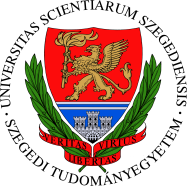 Miért nehéz a beszédfelismerés 2
A különböző szinteken ugyanaz az információ több helyen, redundánsan jelen lehet
Ez nagy segítség emberi és gépi felismerésben egyaránt
Azonban egy normál társalgási szituációban próbáljuk minimalizálni a redundanciát
Energiaminimumra törekvés („lustaság”)
Csak a minimálisan szükséges információt rakjuk a beszédbe, és ennek helye (szintje) folyamatosan változik
Honnan tudjuk, hogy mi a „minimálisan szükséges”?
Folyamatosan monitorozzuk a partnert és a környezetet (érti-e, hallja-e)
Folyamatosan kapunk visszajelzést is a beszélgetőtárstól („nem értettem, megismételnéd lassabban/hangosabban?”)
Nincs visszajelzés: nagyobb redundancia, könnyebb dekódolás
Ilyenkor a gépi felismerés emberihez közeli pontosságú, pl. TV-híradó
Spontán, zajos, társalgási beszéd felismerése még rosszul megy a gépnek
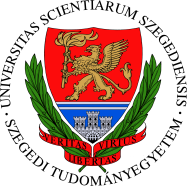 Példák a szintek közti interakcióra és a feedback hatására
„Mi volt ez?” – a szituációs környezet segít megérteni az ilyen hiányos mondatokat
„Értesítjük kedves utasainkat, hogy a xxxx felől érkező gyorsvonat xxxx percet késik”
Népetimológia:  szamosztrejszámszeríj, durchdefektdurrdefekt
„Sz. J. budapesti lakos az M5-ös autópálya 128-as kilométerszelvénynél gépkocsijával áttért a mohamedán hitre”
Vicces példa (angol): https://languagelog.ldc.upenn.edu/nll/?p=41249
Lombard-effektus: Zajos környezetben fárasztóbb, de érthetőbb artikulációt használunk
Nem csak a különböző szintekről és a környezetből jövő információ-darabákat gyúrjuk össze, hanem akár további modalitásokat is, pl. képi információt
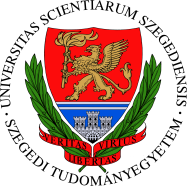 McGurk-effektus
A képi információ befolyásolhatja, hogy mit hallunk
Vicces példa: https://www.iflscience.com/brain/what-the-hell-is-going-on-in-this-tiktok-audio-illusion/
Tudományosabb magyarázat a lap alján: https://www.youtube.com/watch?&v=G-lN8vWm3m0
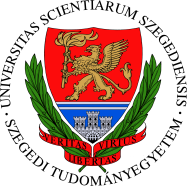 Felismerési feladat nehézségének szempontjai
Akusztikai környezet minősége
Van-e háttérzaj és milyen (stabil, változó)
Van-e átviteli torzítás (pl.telefon, távoli mikrofon)
Milyen a beszédstílus?
Izolált parancsszavak vagy folyamatos beszéd
Olvasott-tervezett-spontán?
Egy beszélőre van, vagy sok? Utóbbi esetben van-e mód beszélőadaptációra?
Nyelvtanilag mennyire megjósolhatóak a mondatok?
Szótár mérete? (kis szótár: max. 1-2 ezer szó; közepes: 5-10 ezer szó; nagy: >100ezer szó)
Nyelvi kötöttség foka?
Domain-specifikus-e a szöveg?